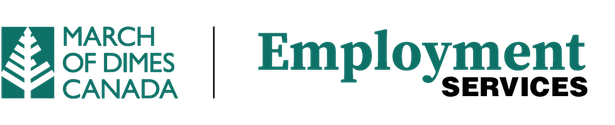 Mission, Vision and Values
To maximize the independence, personal empowerment and community participation of people with physical and mental disabilities

To create a society inclusive of people with physical and mental disabilities 

To provide solutions, through service, advocacy and research, which further equal opportunity, self-sufficiency, dignity and quality of life
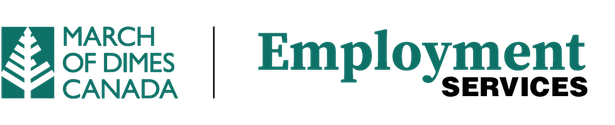 Eligibility Requirements
You are a Canadian citizen or permanent resident over 16 years of age with a disability that has lasted longer than one year.

Live in the geographic area covered by our service.

You are not already registered with another service provider.

You are willing to work with our employment services team on an employment action plan which may include a number of steps

You are motivated to work.
It’s About Your Goals
Our employment programs and counselling are designed around you. 

Everyone is an individual with their own goals 
Your individual barriers and accommodations 
Researching your employment goals 
Create your individual employment action plan 
Together we search for your job
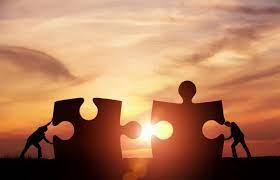 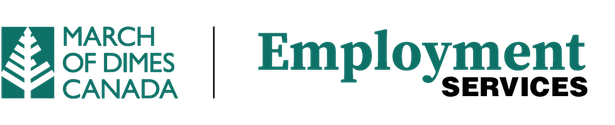 Our Services
Our programs are designed to help you find the most realistic and shortest route to paid employment while teaching you to be as independent as possible. 
Your Vocational Rehabilitation Specialist will help you navigate the Employment Supports program and complete an intake to explore your 
Work related skills
Knowledge 
Experience
Interests 
Accommodation needs
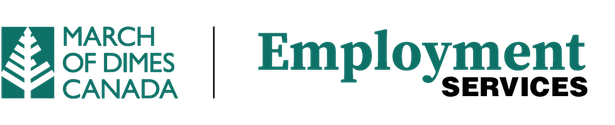 Our Services
With your Vocational Rehabilitation Specialist, you will: 
Explore the labour market 
Where are the jobs 
What are the requirements 
What are employers looking for 
Explore your accommodation needs 
What are they 
What are yours 
Create your Individual Employment Action Plan 
Choose from the workshops that you need 
Choose from the services that best suite you and your goal
Job Search Training Workshop 
MentorAbility
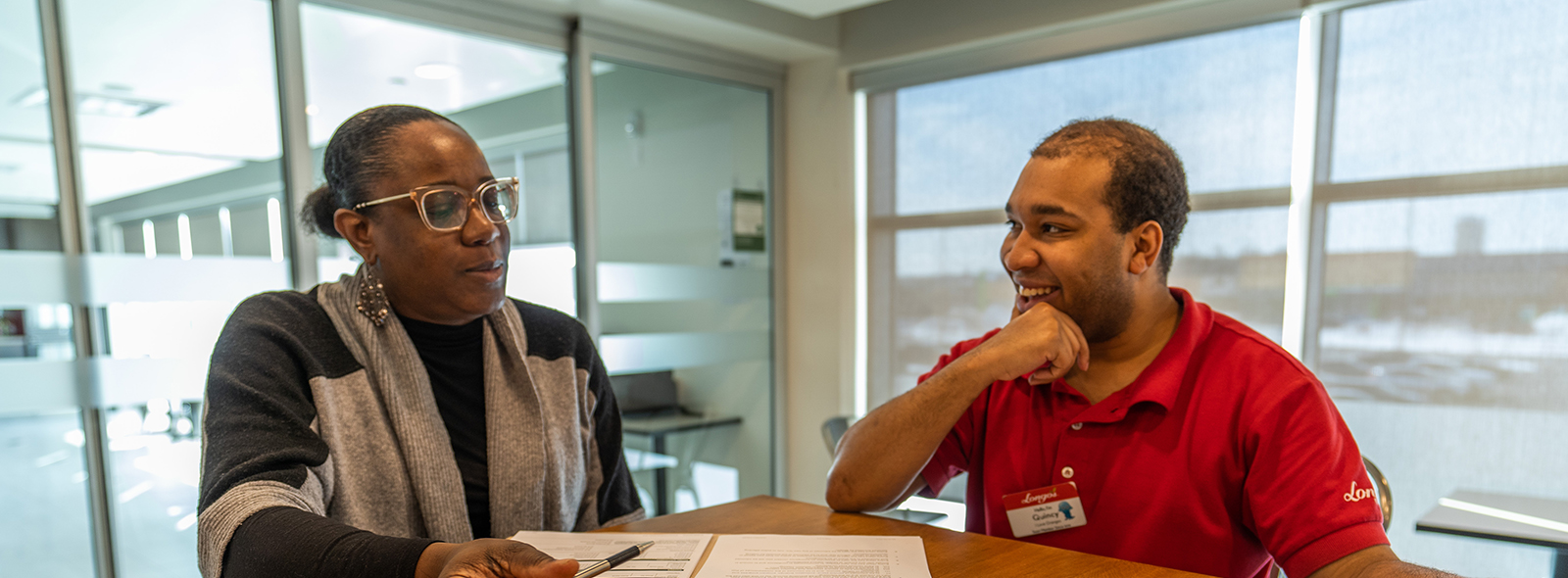 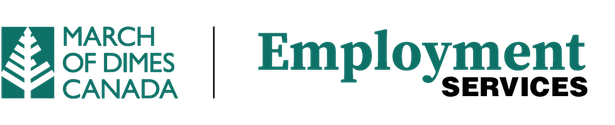 Our Services – Job Search Training Workshop
With your Vocational Rehabilitation Specialist, you will decide if you need the full, partial or none of the workshops. If you do, you will learn
Resume and cover letter writing 
For marketing yourself to employers
Hidden Job Market 
Where are the job and how do I find them 
Disclosure and Accommodations 
When and how to disclose 
Interview Skills 
Prepare for an interview...
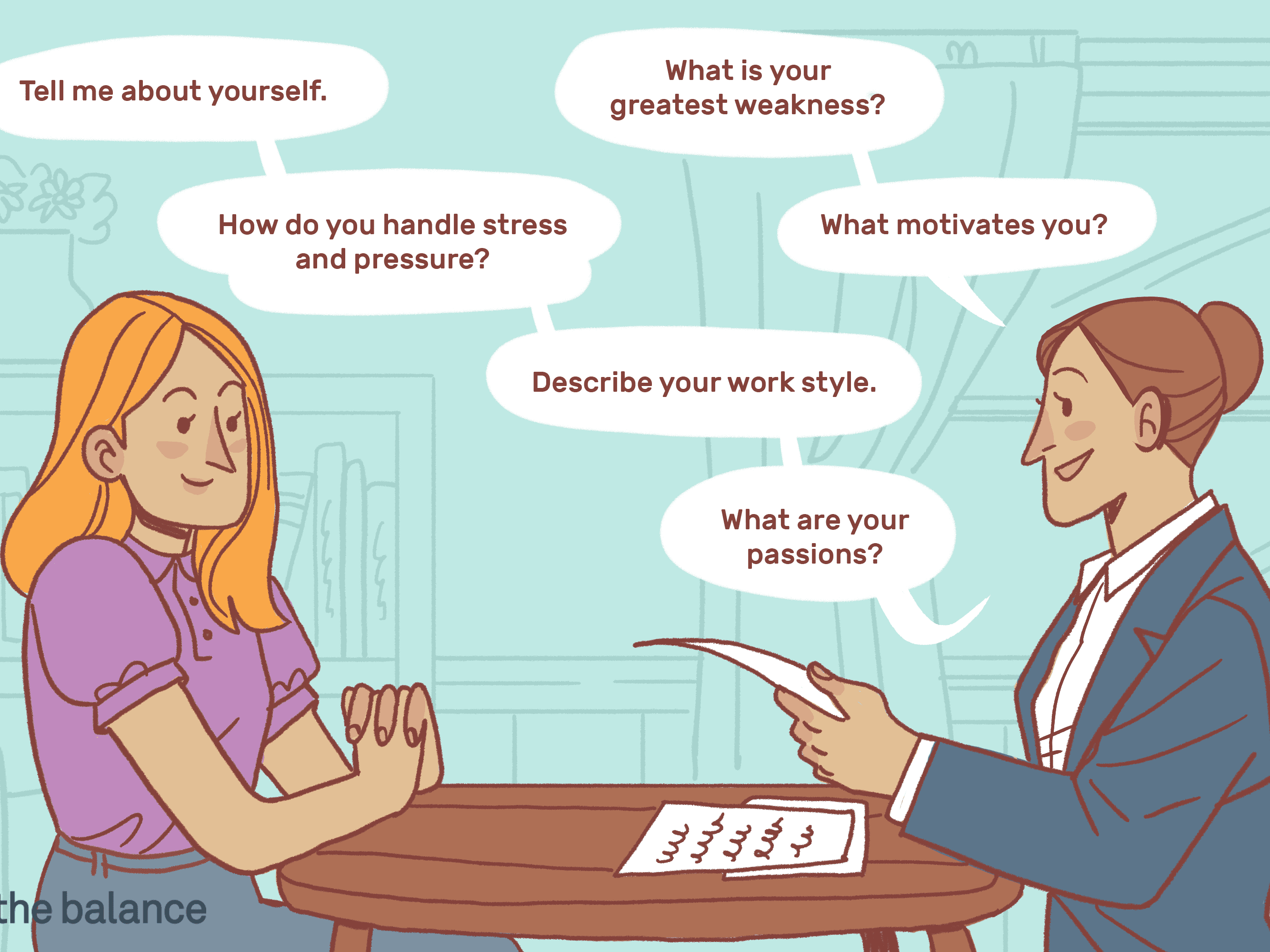 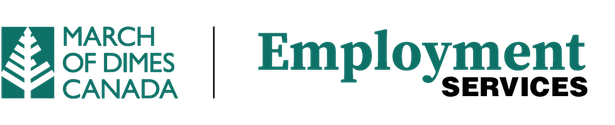 Our Services – MentorAbility
You meet and spend a day with employers and employees in your field. You get a chance to: 
Observe the day-to-day tasks and duties of an employee in your chosen field 
Discuss your goals and obtain advice from someone in your field 
Resume and cover letter advice 
Most importantly, you network with people in your field
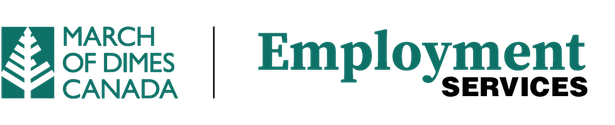 Our Services – Job Search
Teaching you how to perform your job search 
Customizing your job search for you 
Creating targets and goals 
Adjusting your job search as needed 
Working as a team with our Job Developers
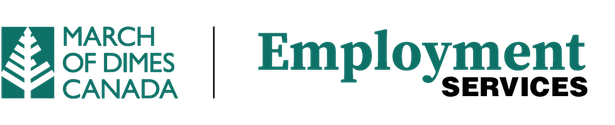 Our Services – Job Development
Job Developers continually make connections with employers 
Identify open jobs before they are advertised to the public
Match you to employers searching for your particular skills, knowledge, education and experience 
Follow up on applications 
Provide you with leads
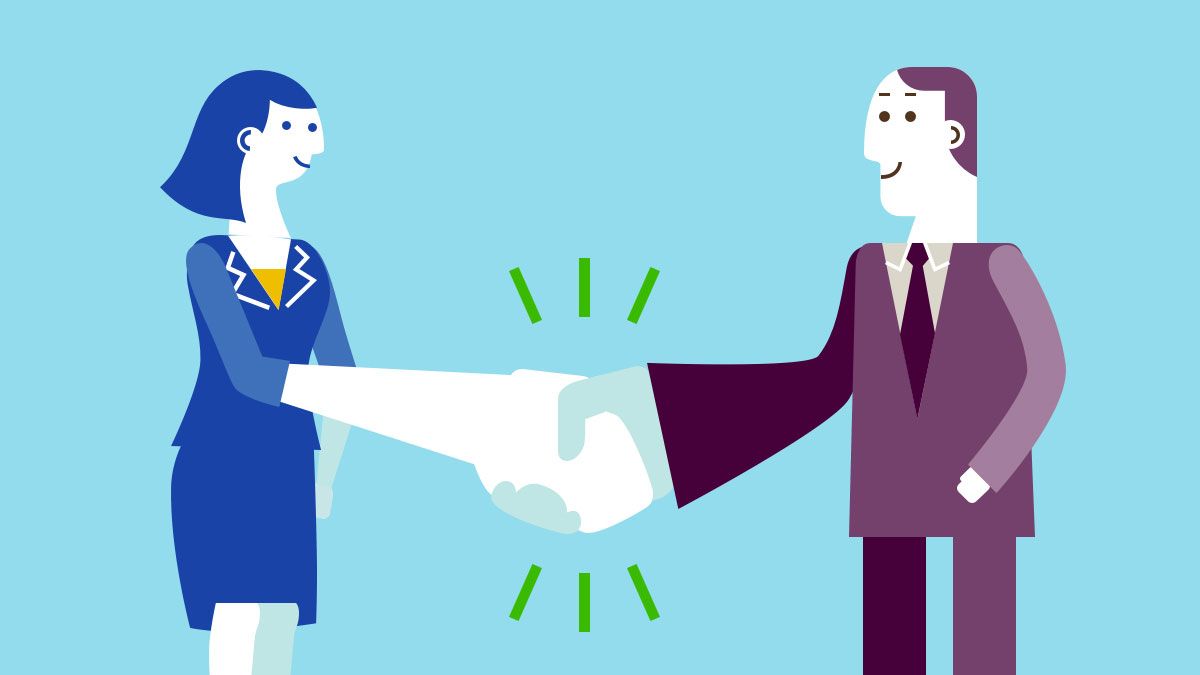 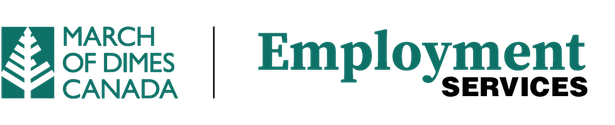 Our Services – Job Retention
Once you have found employment the goal is to keep it.  We provide on the job supports tailored to your needs. 
Check ins by phone or email to discuss any issues or concerns 
Assisting with implementing work accommodations 
Job Coaching 
A Job Coach will support you as you learn the tasks associated with your new job
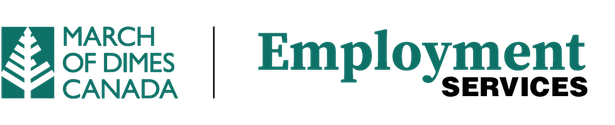 Additional Services
Access to Wage Subsidies 
Government pays a part of your salary to assist with your training 
Employer makes a commitment to maintain your employment once the wage subsidy ends 

Referrals to Other Services
There are times that other community services can be helpful in your plan
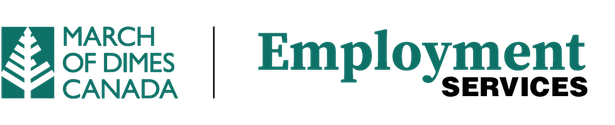 Services During the Pandemic
MODC remains up to date on public health recommendations.  Our services are currently offered via virtual services.  You can select the platform you feel most comfortable.   

Video conference as alternative to face-to-face experience 
Our services are also available by phone
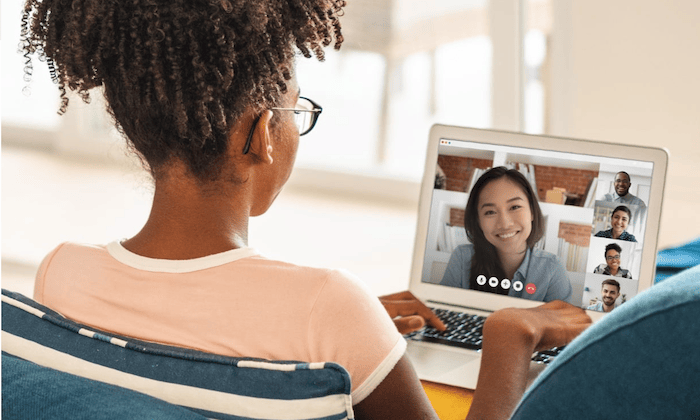 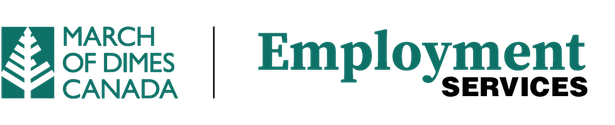 Questions and Answers
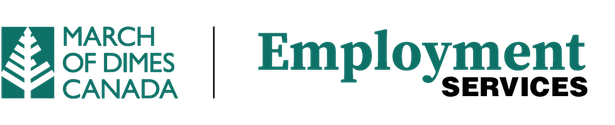 Getting Involved
If you are interested in our employment programs, please feel free to contact us and set up an orientation appointment.  

Contact Person:
Geraldine Cifuentes
416-467-2002, ext. 7227
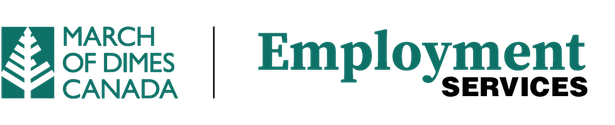